Uppbyggnad runt laget efter hockeyskolan. 
 
I ett hockeylag finns det inte bara spelare utan fler människor som får allt att fungera.
*Huvudtränaren: Har huvudansvar för träningar, uttagning till matcher.
*Hjälptränaren: Hjälper till på isen och runt om med det som huvudtränaren behöver hjälp med.
*Materialaren: Håller redan på puckar, tröjor, vattenflaskor, sjukvårdsutrustning och slippar skridskor.
*Lagledaren: Bokar in laget i serier och cuper. Har koll på laget i stort.
*Föräldrar: Stöttar och hjälper sina barn genom att heja på dem. 
Sen så är det såklart att alla hjälper alla för att få det att fungera så bra som möjligt. Det är viktigt att veta att alla behövs inom laget. I de yngre lagen är det föräldrar som har dessa positioner.
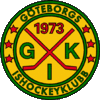 Utrustning som behövs
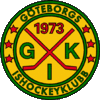 Utrustning: I ordning som man brukar klä på sig
Underställ (Underkläder, t-shirt, långkalsonger och strumpor)  
Suspensoar           Benskydd                                                                      Damasker              Damaskhållare eller tejp  
Skridskor (skridskoskydd)                      Halsskydd            Axelskydd                                                                                     
Armbågsydd
12. Hjälm med galler(röd)           13. Handskar 
14. Klubba      
Utav klubben får barnen låna gröna hockeybyxor
Träningar
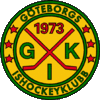 Team – D tränar 2 ggr i veckan + match
Team – C tränar 3 ggr i veckan + match
Team – B tränar 3 ggr i veckan + match
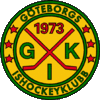 Regler i och omkring träning och matcher
Under träning och match har ledarna ansvar för barnen.
Detta innebär att inga föräldrar är i båset eller omklädningsrum. Anledningen till detta är att barnen och ledarna bygger upp en lagkänsla och gemenskap.
Behöver ledarna hjälp med att tex. knyta skridskor kommer de säga till om det.
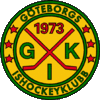 Matcher, cuper
Serierna startar i oktober
Vid hemmamatcher är det upp till laget att ordna sekretariatet. Detta innebär att man sköter klockan, musik samt för protokoll. Det är bra om man är 3 personer, självklart blir man utbildad av klubben.
Laget ska även öppna cafeterian 1 timma innan matchstart och hålla öppet en stund efter matchens slut. Det är bra att göra ett schema för detta.
Avgifter
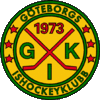 Medlemsavgift 300:-Familjemedlemskap 500:-
Träningsavgift 2900:-
I medlemsavgiften ingår träningar, seriematcher, tillgång till skridskoslipning, licenser, försäkring, byxor samt matchställ.
Avgifterna är uppdelade på 3 gånger, 30/6 1000 kr, 30/9 1100 kr samt 30/11 1100 kr.
Vill man reducera avgiften finns möjlighet till det genom att sälja lotter (Bingolottos julkalender samt sverigelotter).
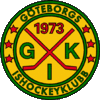 Föreningen
Föreningen drivs endast av ideella krafter.
Desto fler vi är som hjälps åt desto bättre blir det.
Åtaganden för föräldrar.
Vi arrangerar GP-Pucken vid 4 tillfällen samt GIC-cup under 4 dagar. Vid dessa tillfällen ansvarar föräldrar för cafeterian. Under 1 säsong kommer man ha ca 3 cafepass á 4 timmar som man blir tilldelad. Utöver det tillkommer lagets egna hemmamatcher.
Sponsring
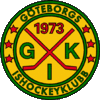 Alla pengar vi kan få in i verksamheten kommer barnen till nytta.
Det finns olika storlekar av sponsring 5-kronas matchen, kostnad för företag 600 :-
Skylt i hallen 10 000:-
Reklam på matchtröjor, damasker mm enl.överenskommelse.